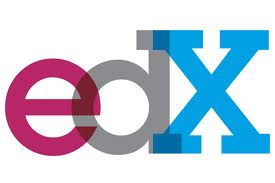 A Cultural Theory of Copyright


Professor William W. Fisher IIIWilmerHale Professor of Intellectual Property Law
Harvard Law School


April 4, 2013
The following images appear in the background of the 10th lecture in the CopyrightX lecture series. A recording of the lecture itself is available at http://ipxcourses.org/lectures/. Removed from their original context, the images will not make much sense. The function of this collection of images is to enable persons who have already watched the lecture to review the material it contains. 

The terms on which these materials may be used or modified are available at http://ipxcourses.org.
Videopipeline (2008)
Friedman (2011);
Cariou (2011)
Fairey (2011)
Socially 
beneficial
Dr. Seuss (1997)
Connectix (2000)
Kelly (2003);
Perfect 10 (2007);
AV (2009); White (2013)
Gaylord (2010)
Graham (2006)
Salinger (2010)
Nunez (2006)
Castle Rock 
(1998)
Critical of π
Different
Purpose
Creative
Parody
Rogers (1992)
Campbell (1994);
Leibovitz (1998);
Suntrust (2001);
Mattel (2003)
Free Republic (2000)
Physical
modifications
Blanch (2006)
Lennon (2008)
January 14, 2021
Justice Blackmun, dissenting
“The situations in which fair use is most commonly recognized are listed in section 107 itself; fair use may be found when a work is used ‘for purposes such as criticism, comment, news reporting, teaching, . . . scholarship, or research.’ …  Each of these uses … reflects a common theme: each is a productive use, resulting in some added benefit to the public beyond that produced by the first author’s work. The fair use doctrine, in other words, permits works to be used for ‘socially laudable purposes.’  I am aware of no case in which the reproduction of a copyrighted work for the sole benefit of the user has been held to be fair use.”
January 14, 2021
DVD Regional Coding  -- source:  Wikipedia
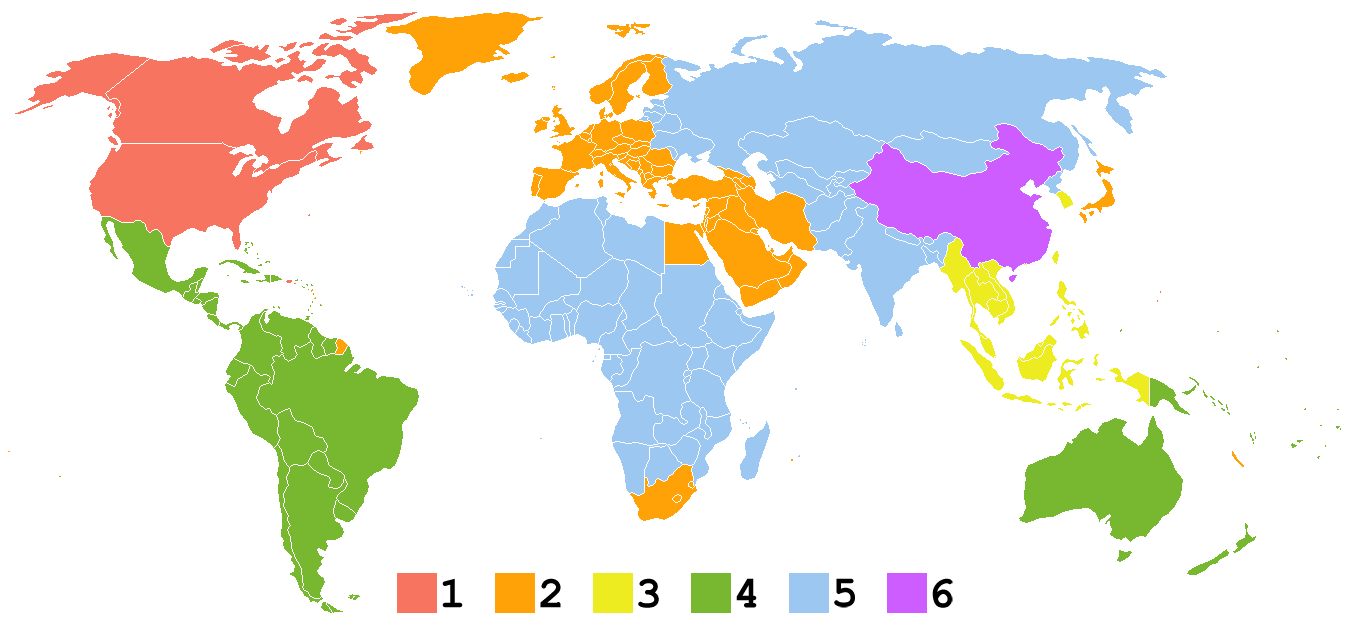 Blu-ray Regional Playback Control
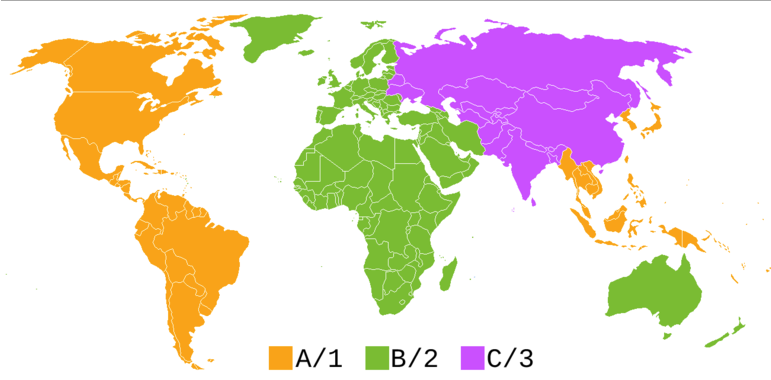